Chapter 2
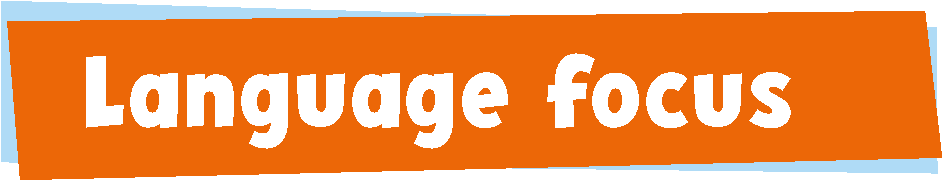 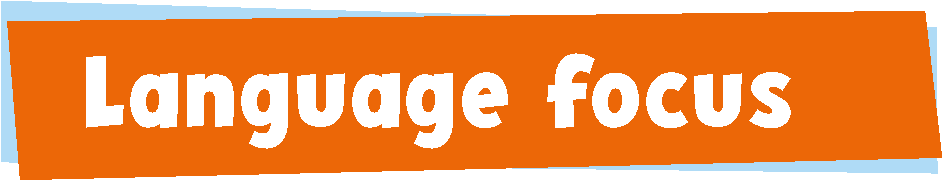 Part 1
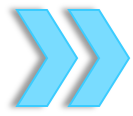 Parents’ Day is on …
Test Week is from … to …
Part 2
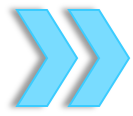 When’s the school picnic?
It’s on the …
Part 1
In this part, you will learn to ask and answer questions about the dates of events and use prepositions to talk about dates.
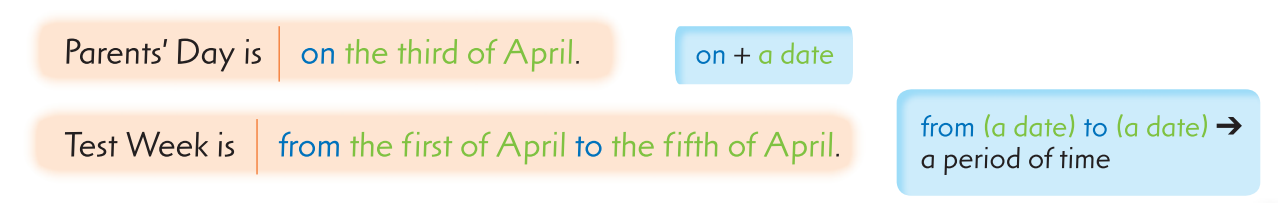 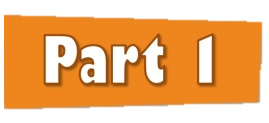 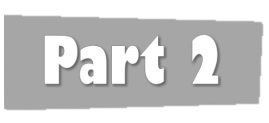 Saying dates
Do you know how to say these dates?
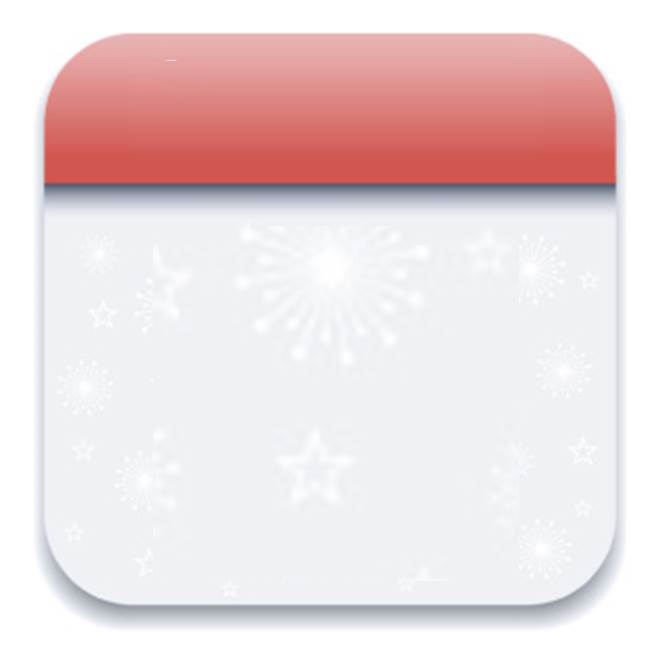 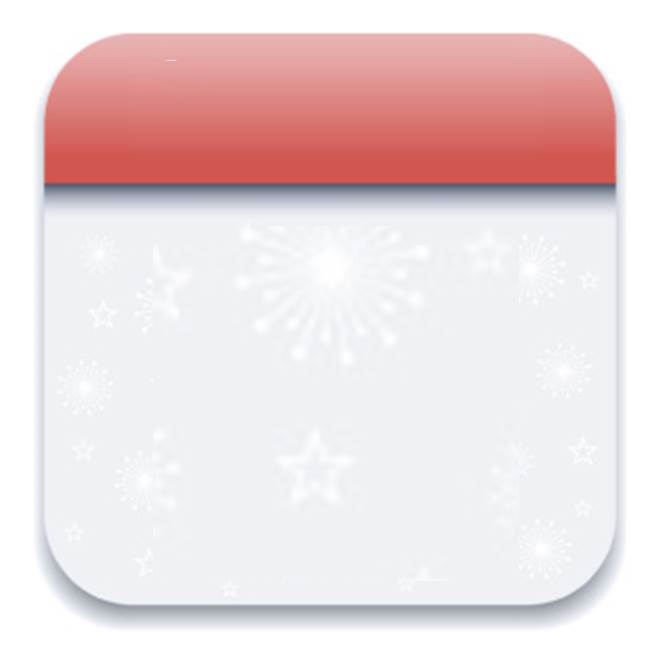 JANUARY
MARCH
17
8
It’s the eighth of January.
month
day
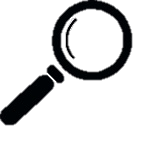 It’s the seventeenth of March.
We use ordinal numbers for days of the month.
month
day
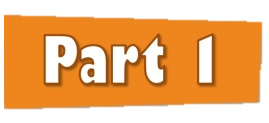 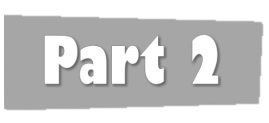 Saying dates
To form ordinal numbers, we usually add th to the numbers.
Some exceptions include first, second and third.
first
1st
second
2nd
third
3rd
4th
fourth
fifth
 fiveth
5th
6th
sixth
7th
seventh
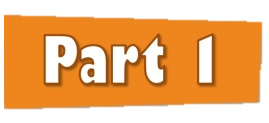 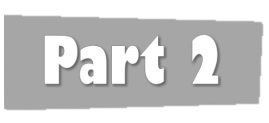 Saying dates
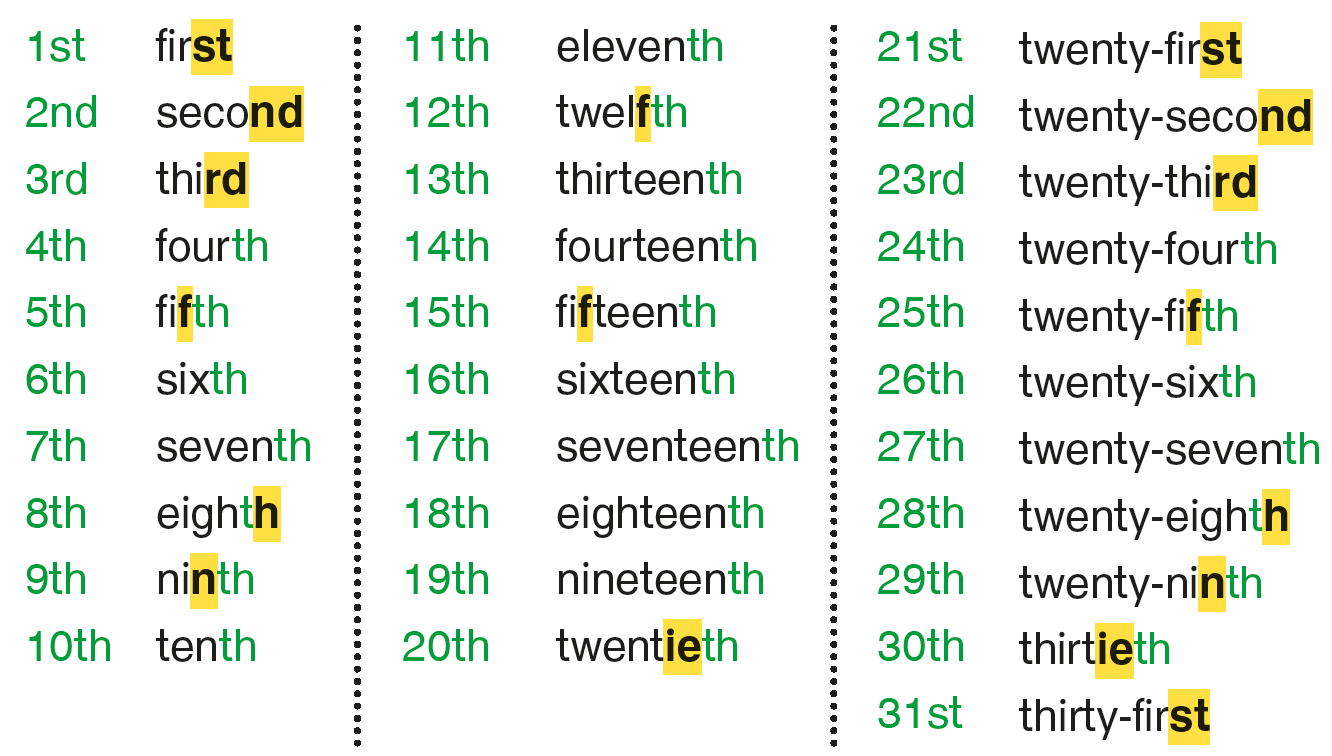 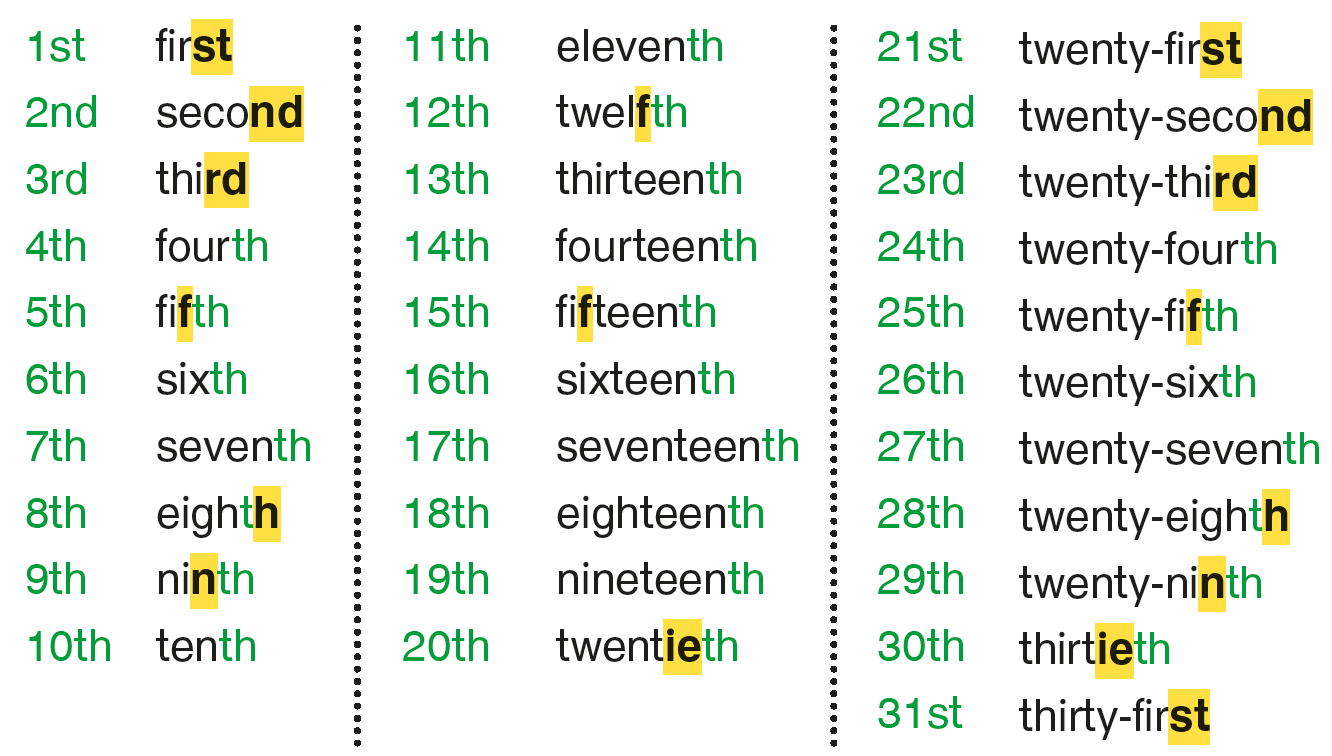 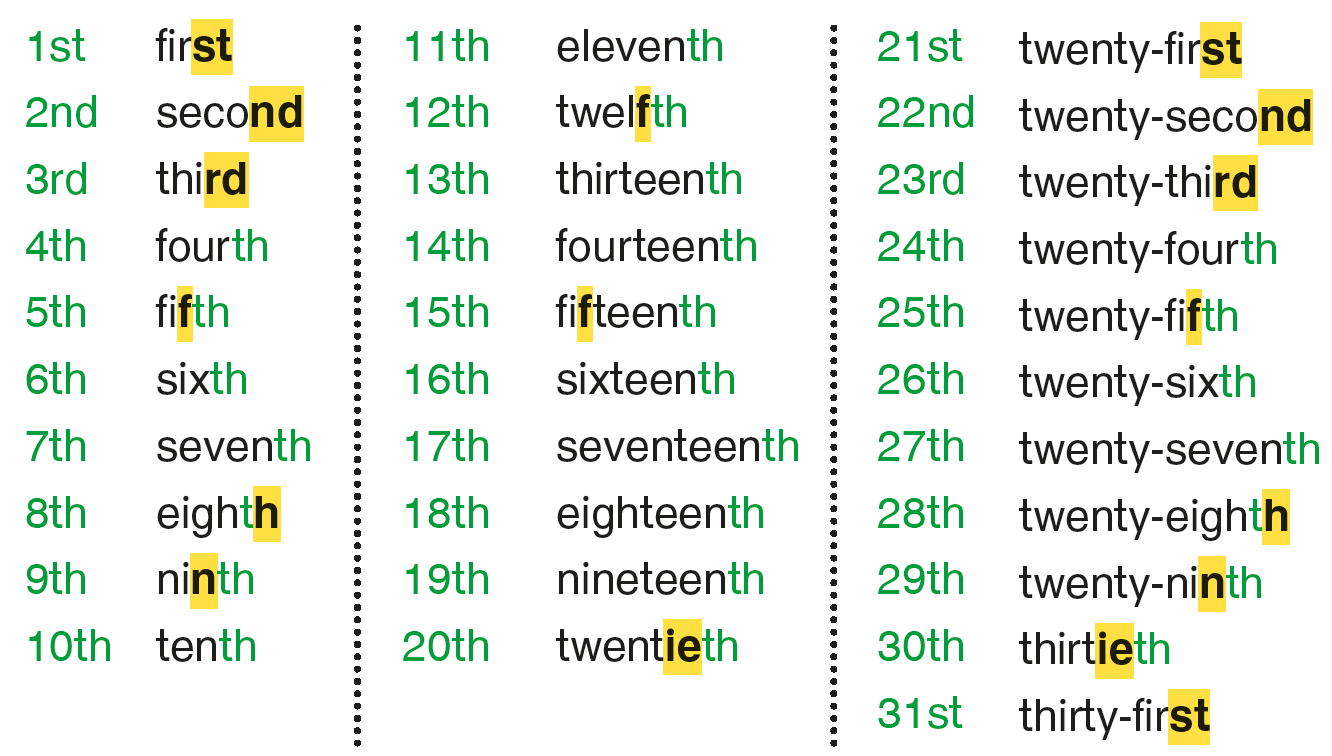 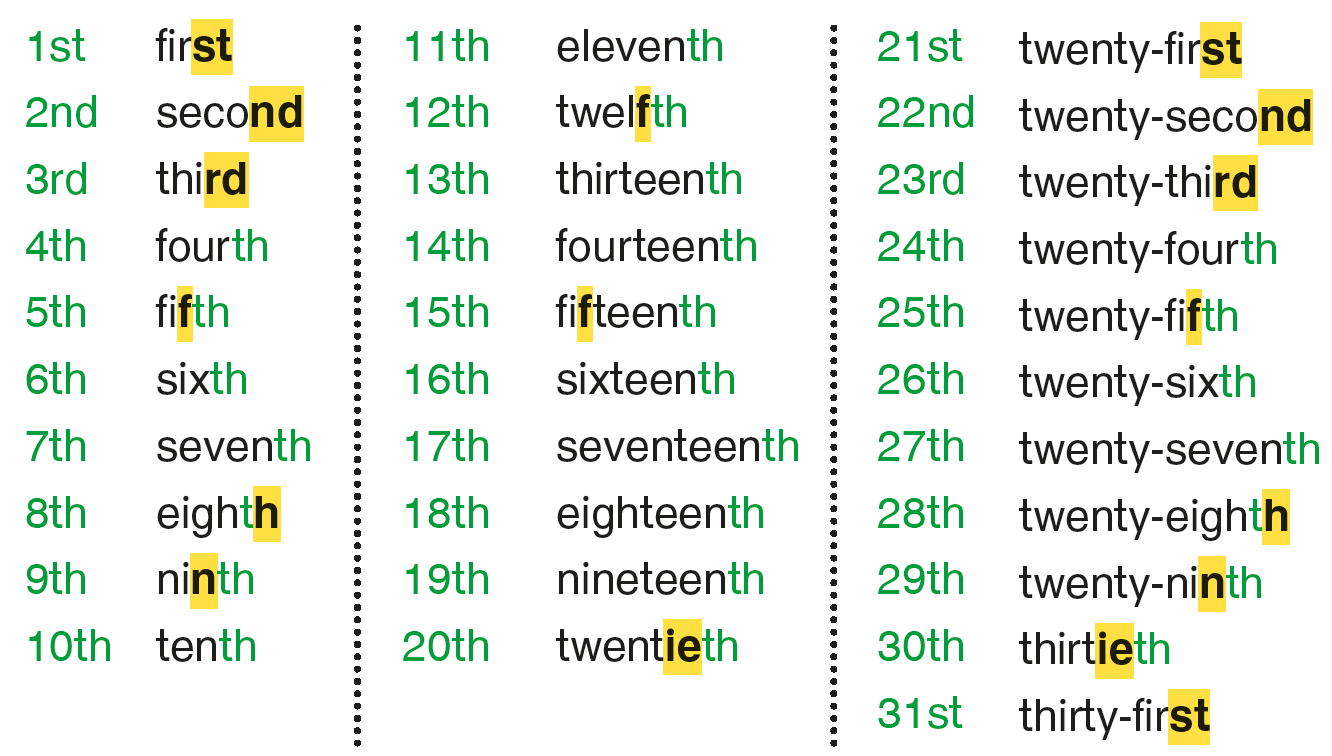  twentyth
 Just add h
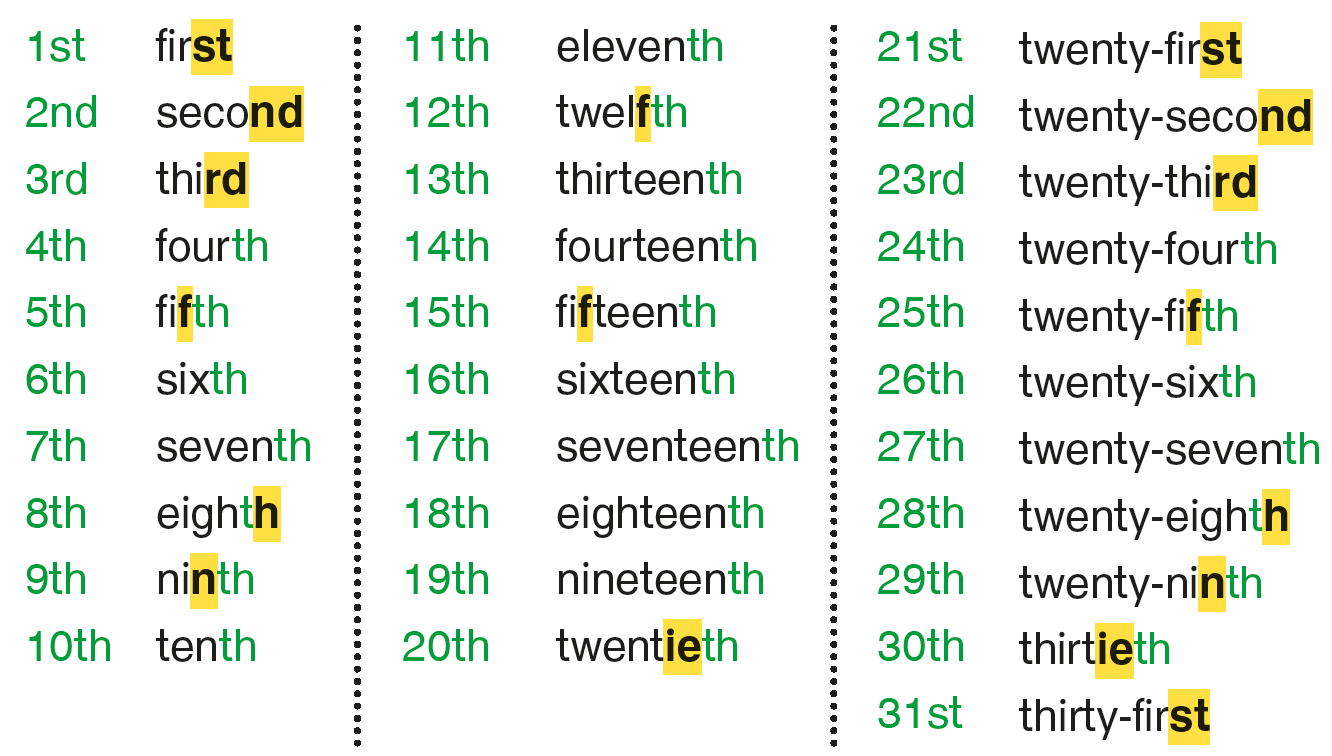  Drop the e
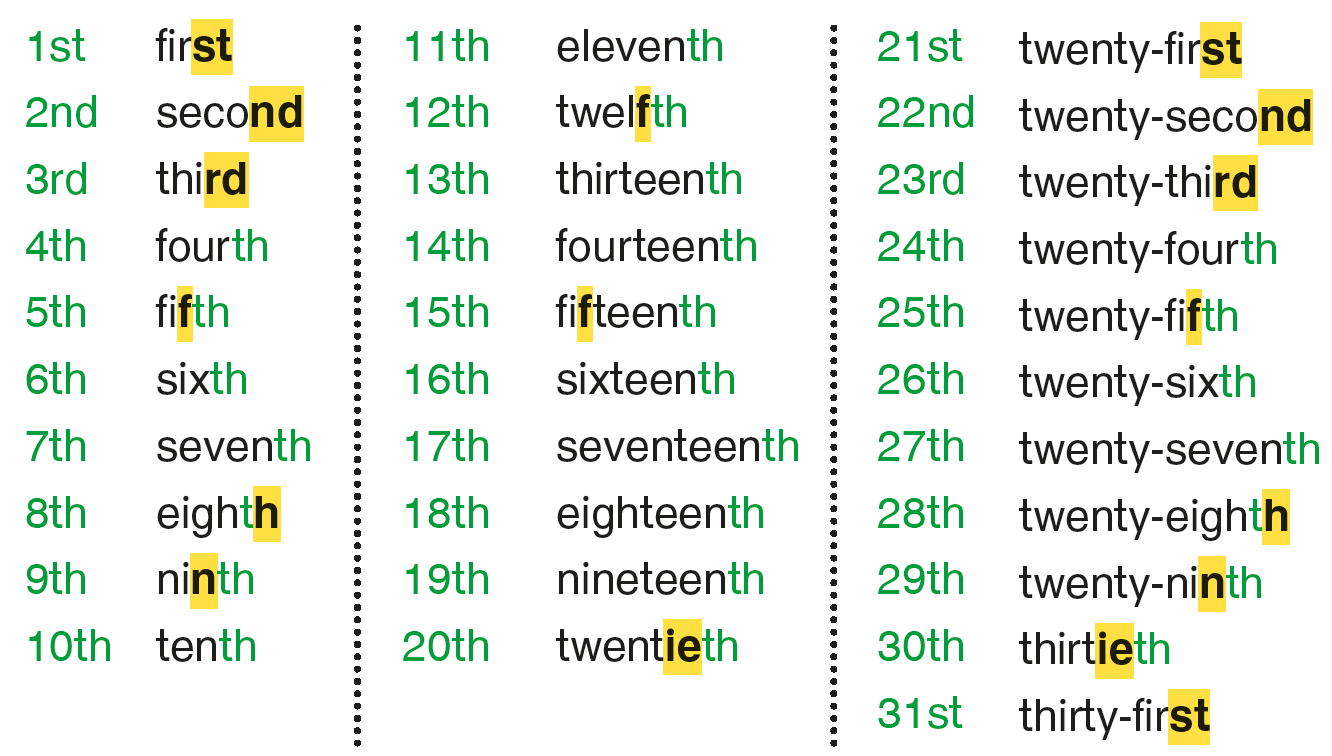 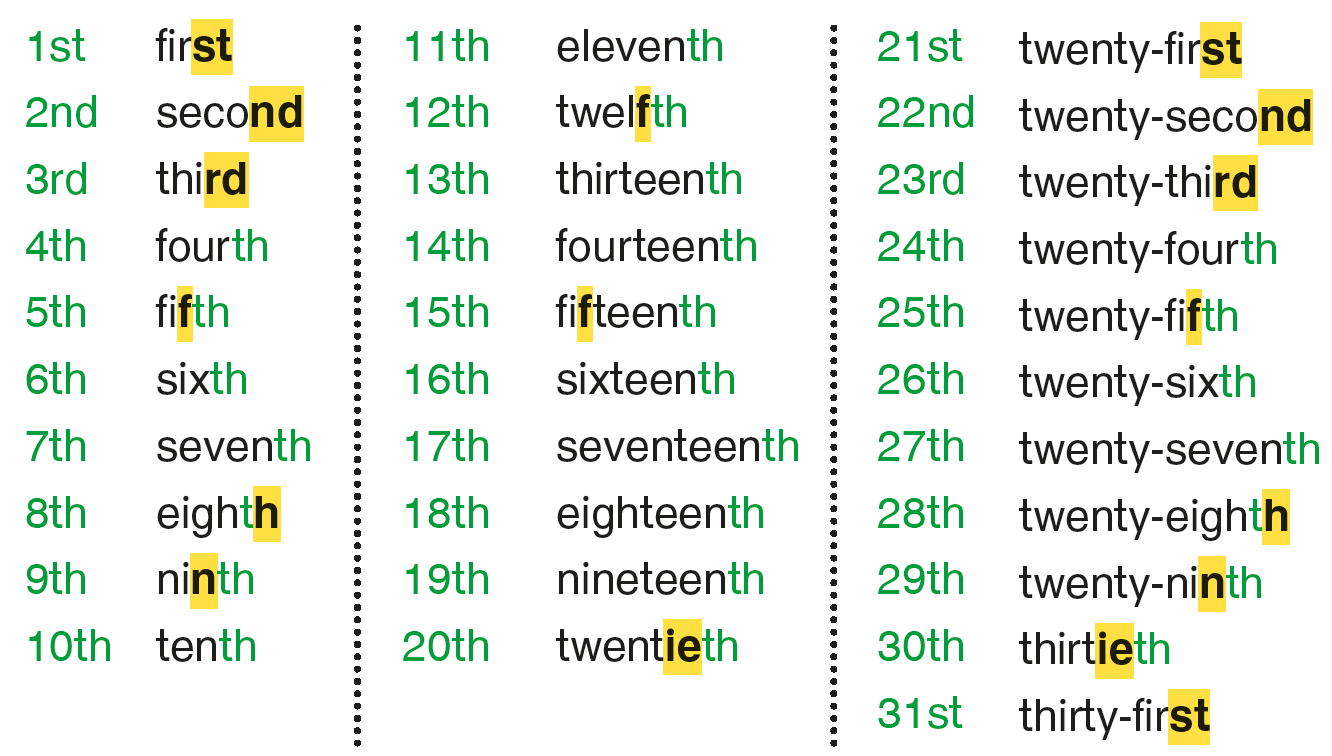  twelveth
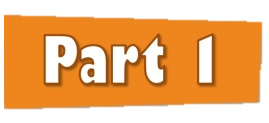 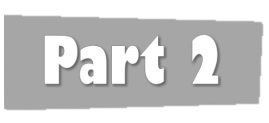 Saying dates
Let’s review months of the year.
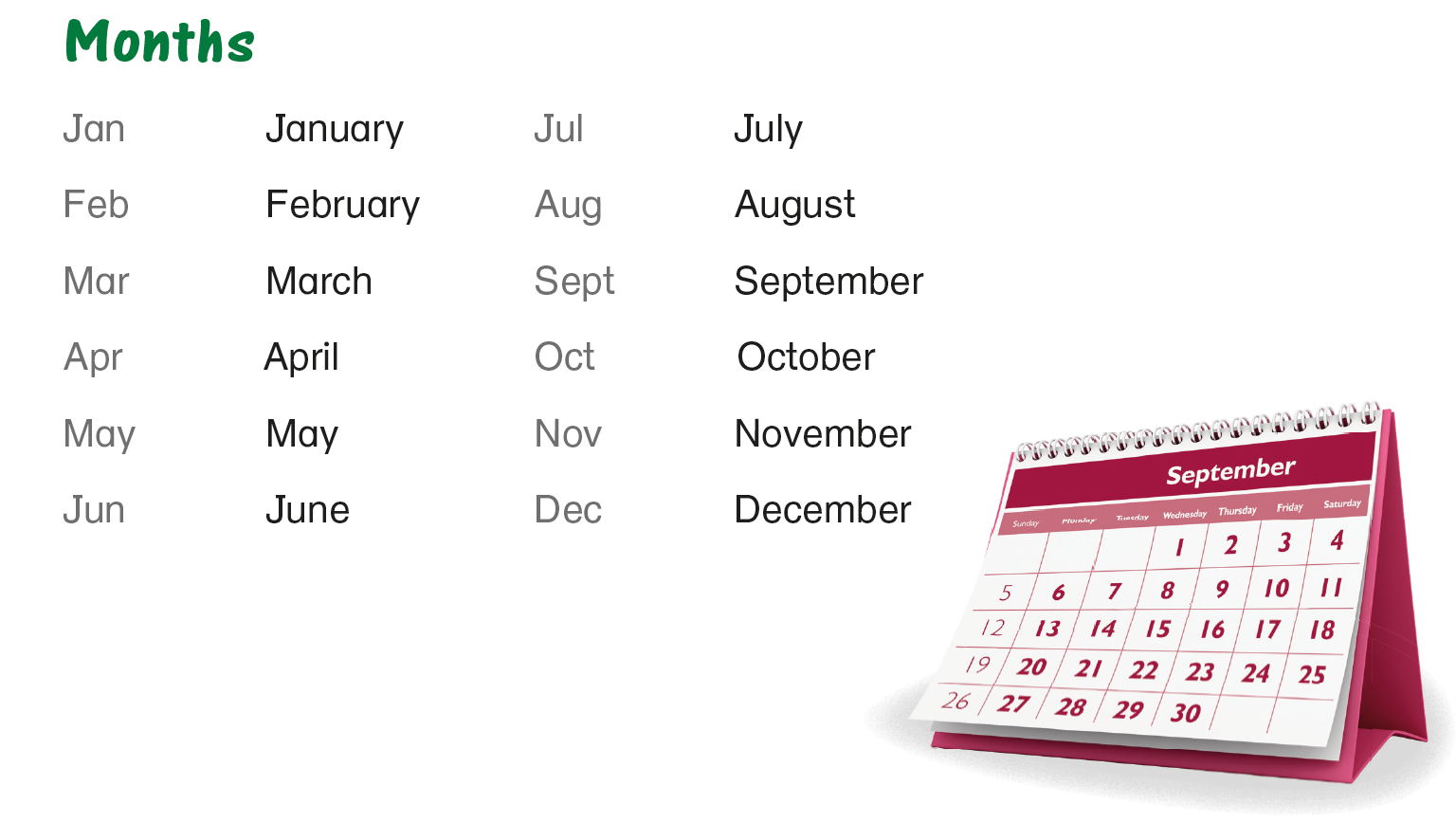 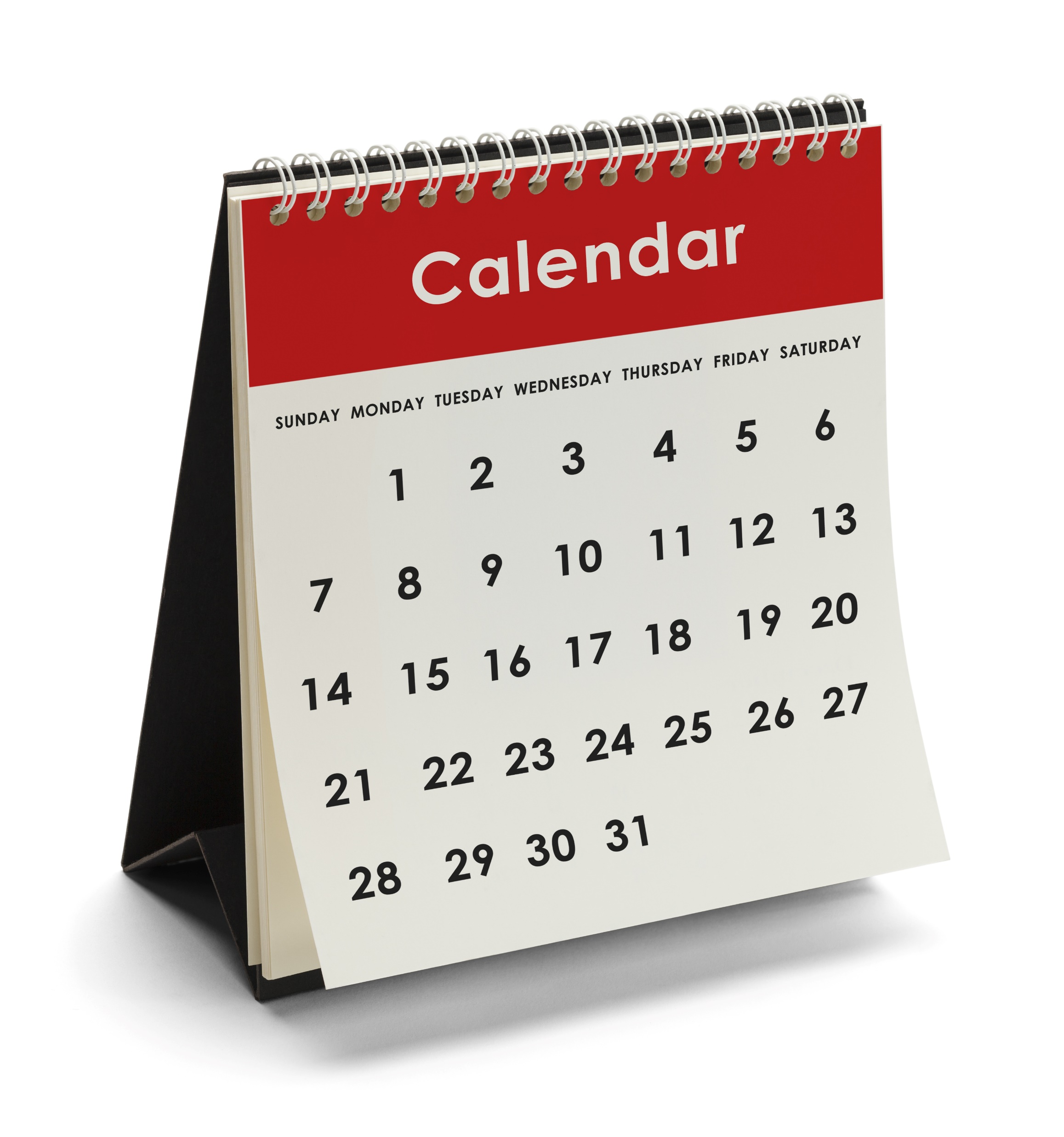 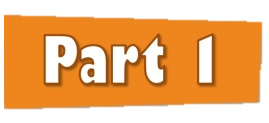 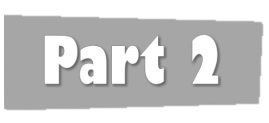 Writing dates
Now that we know how to say dates, do you know how to write dates?
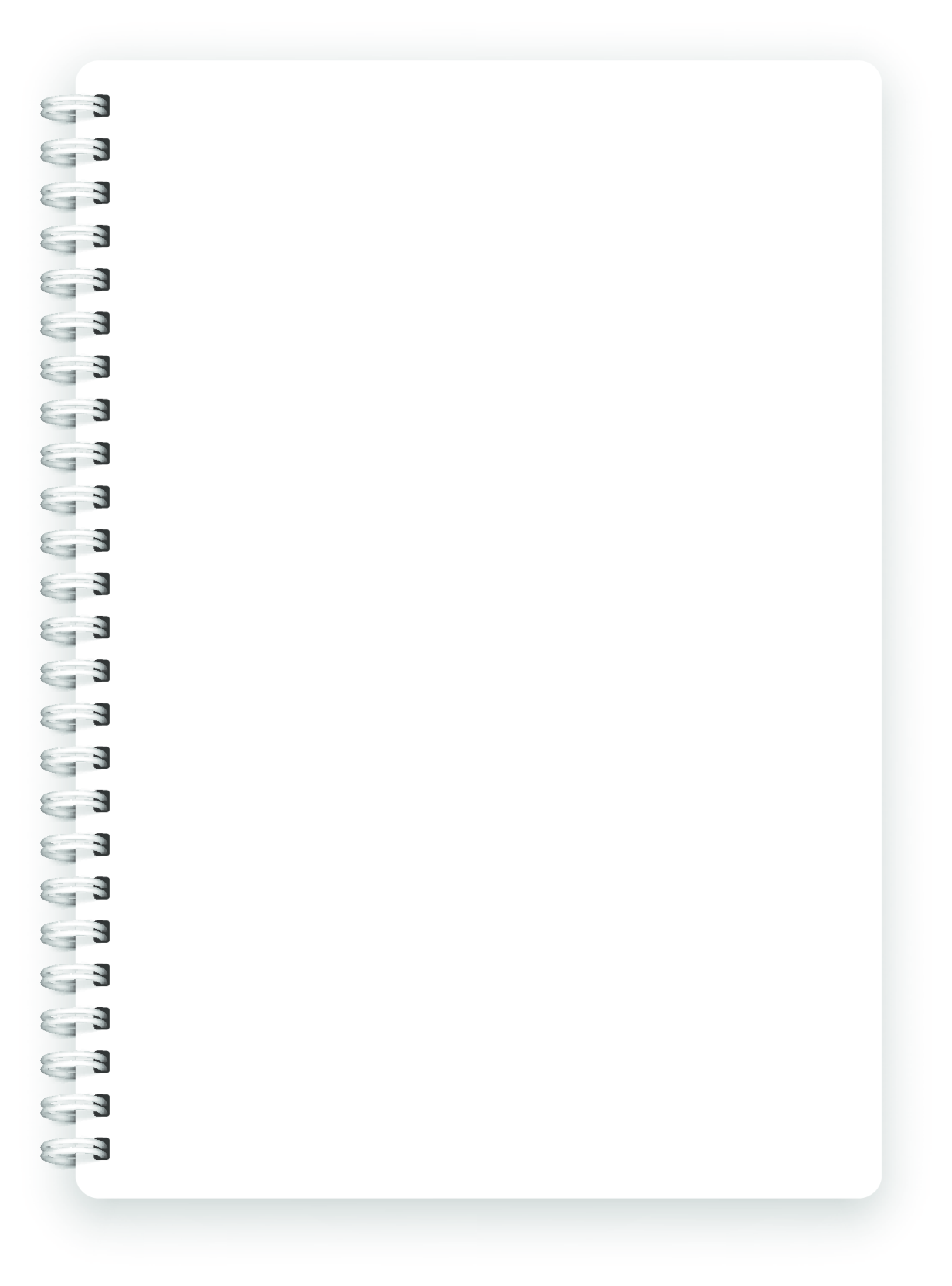 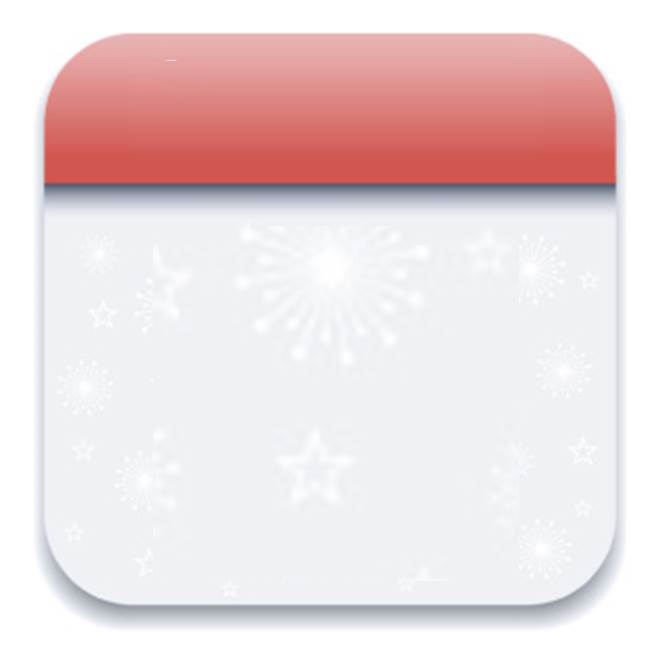 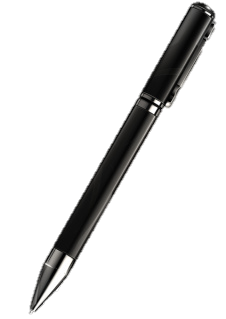 April
5
5th April
5 April
5/4
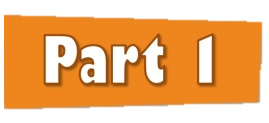 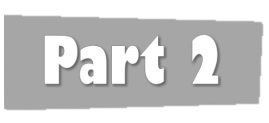 Using on
We can use on to talk about the date of an event.
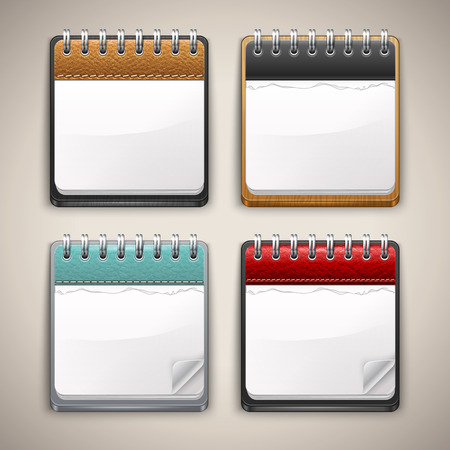 NOV
18
Parents’ Day
Parents’ Day is on the eighteenth of November.
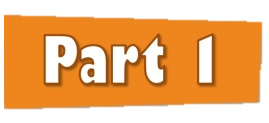 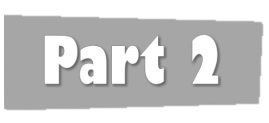 Using on
We can use on to talk about the date of an event.
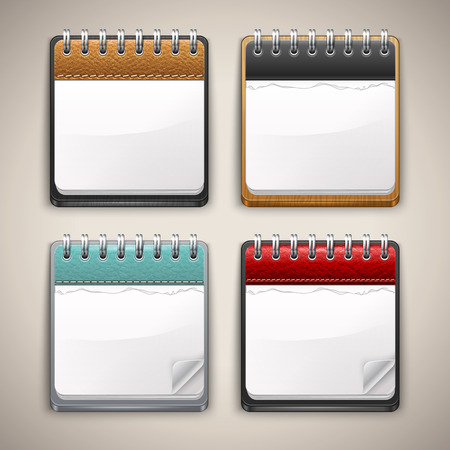 Music Camp is on the tenth of April.
APRIL
10
What if the event takes place on more than one day?
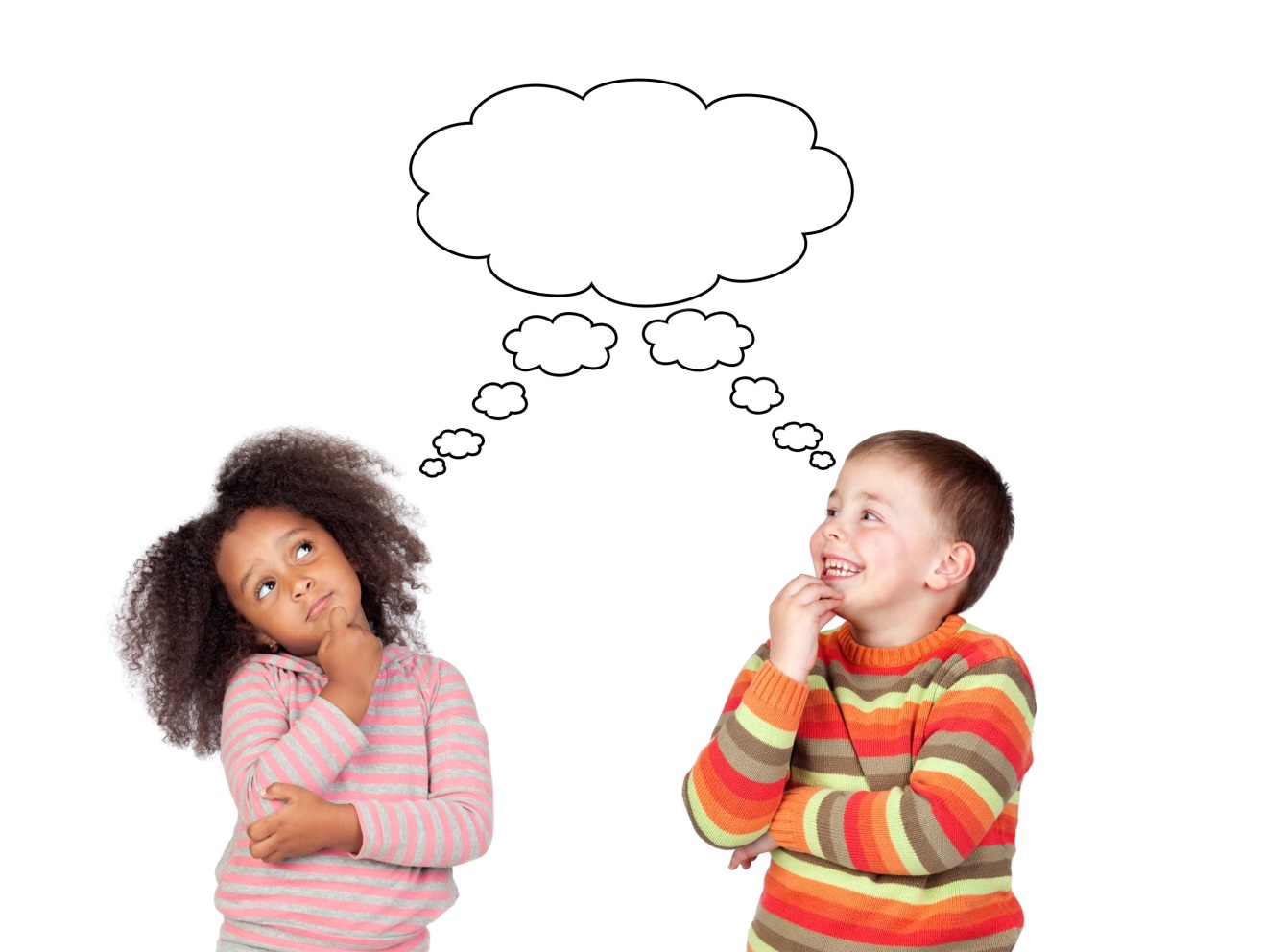 Music Camp
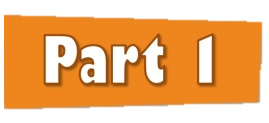 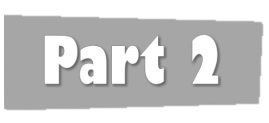 Using from … to
When the event happens for a period of time, we can use from … to.
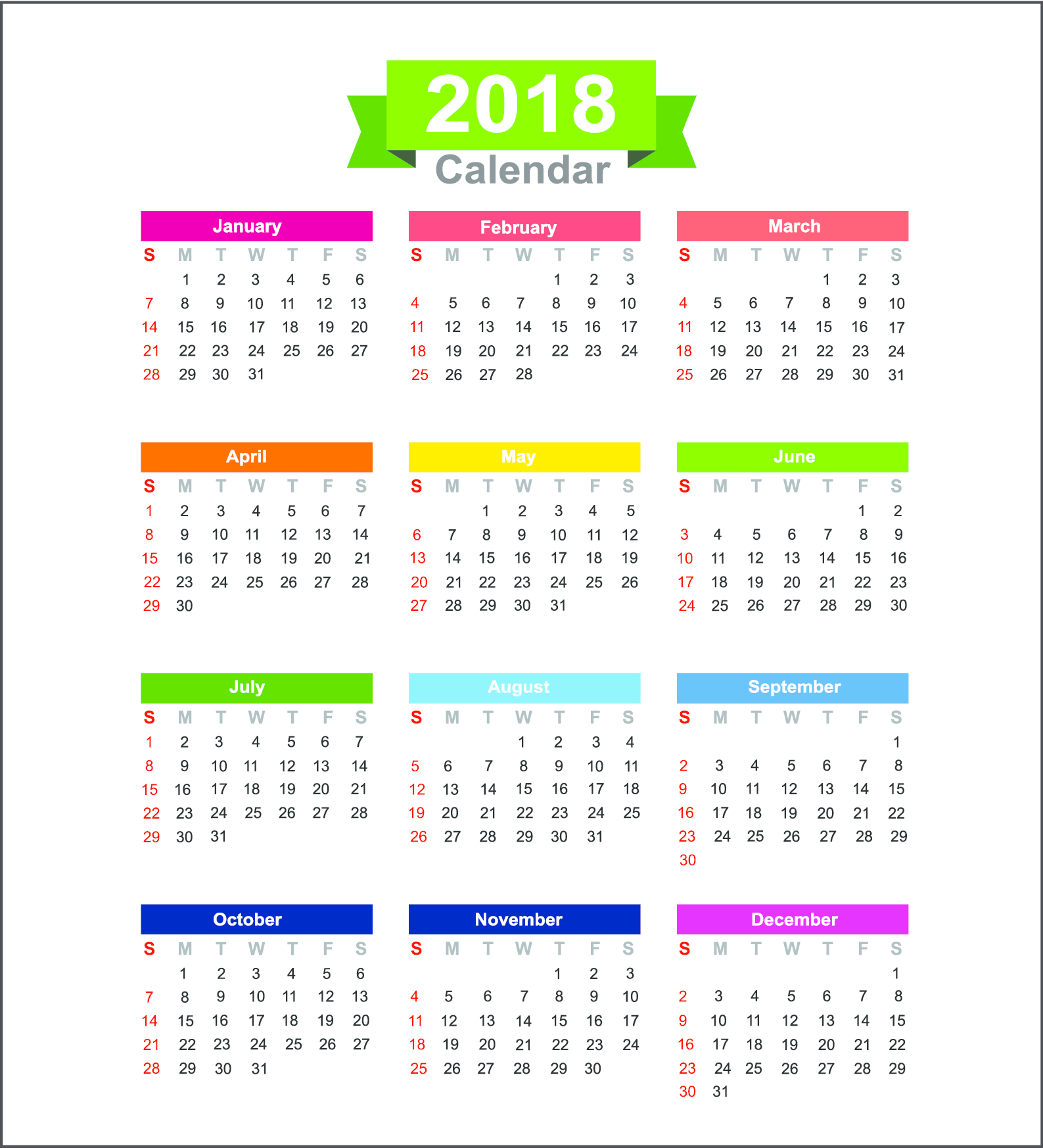 Exam Week
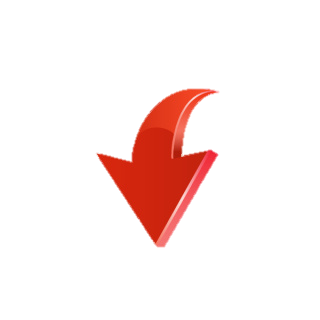 a period of time
Exam Week is from the third of December to the seventh of December.
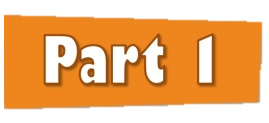 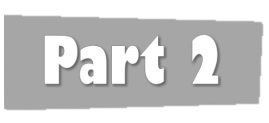 Using from … to
When the event happens for a period of time, we can use from … to.
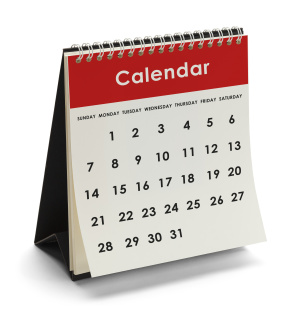 English Week is from the fifteenth of March to the nineteenth of March.
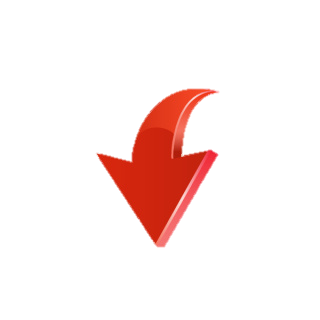 March
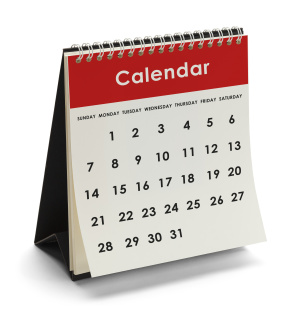 a period of time
English Week
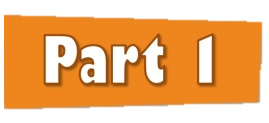 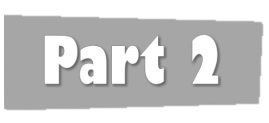 Using on and from … to
Let’s review the use of prepositions to talk about dates.
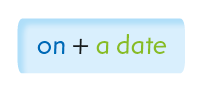 Games Day
English Camp
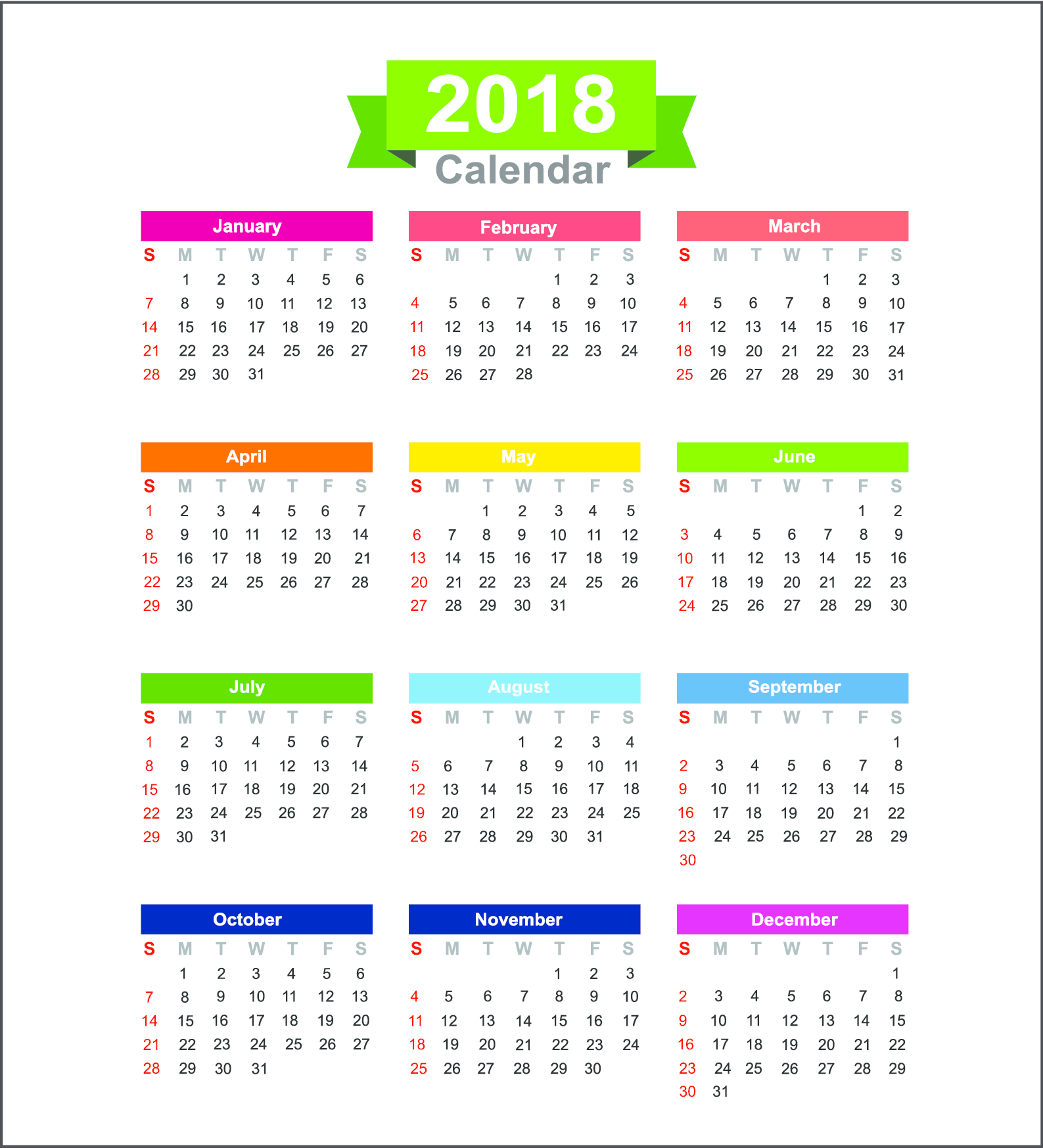 Games Day is on the eighth of November.
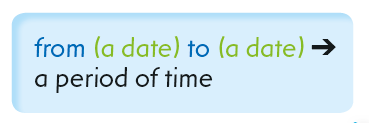 English Camp is from the twentieth of November to the twenty-second of November.
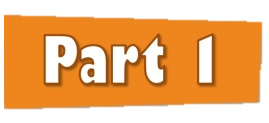 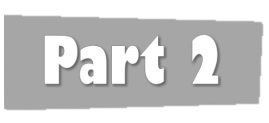 Quick Check
1. Say the dates.
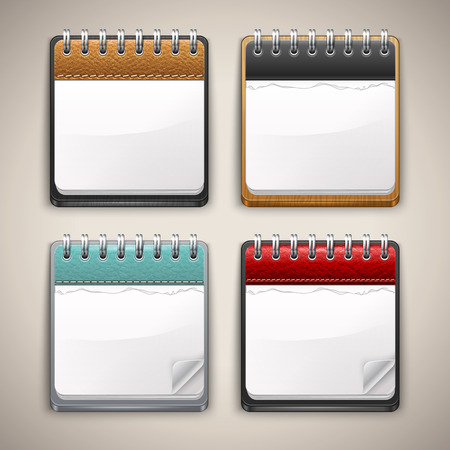 23
the twenty-third of June
It’s ____________________ .
JUNE
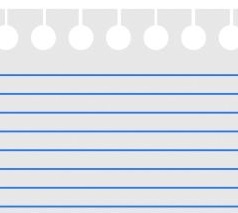 It’s _________________ .
the ninth of October
9/10
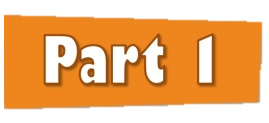 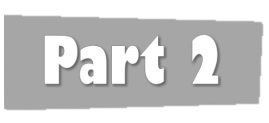 Quick Check
2. Complete the sentence.
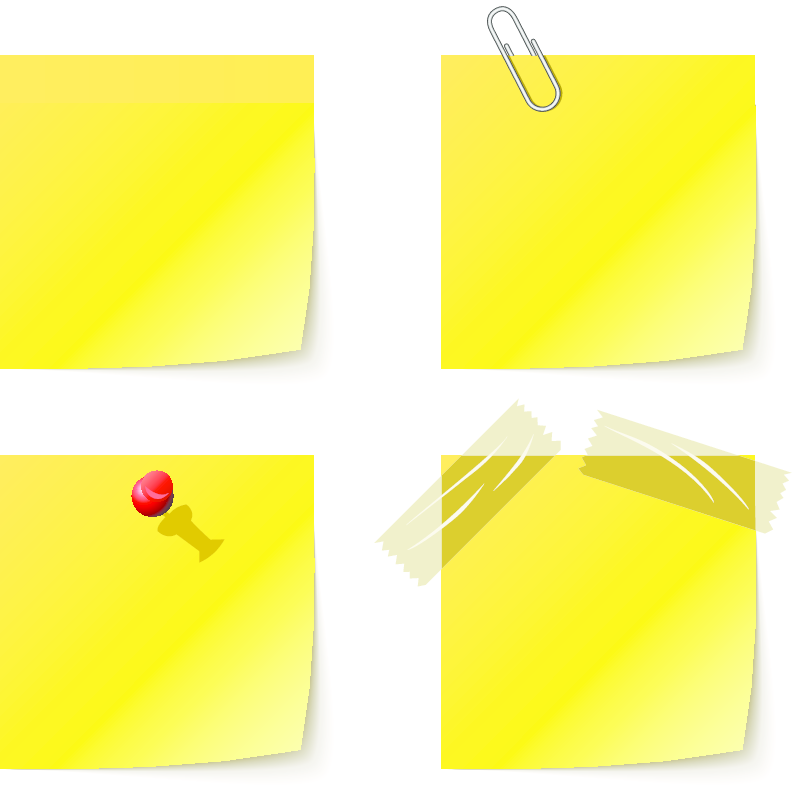 6th May
Mom’s birthday! Buy flowers!
on the sixth of May
Mom’s birthday is _________________ .
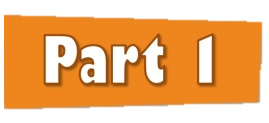 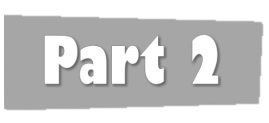 Quick Check
3. Complete the sentence.
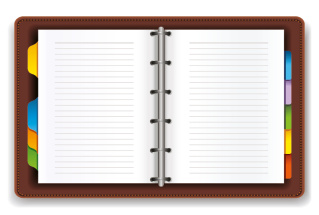 APRIL
13 MON
Maths Camp is _________
___________________________________ .
from the
14 TUE
Maths Camp
thirteenth of April to the
15 WED
fifteenth of April
16 THU
17 FRI
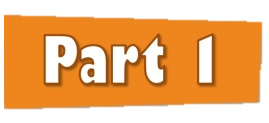 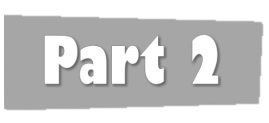 Quick Check
4. Complete the sentence.
The school picnic is _________
_________________________ .
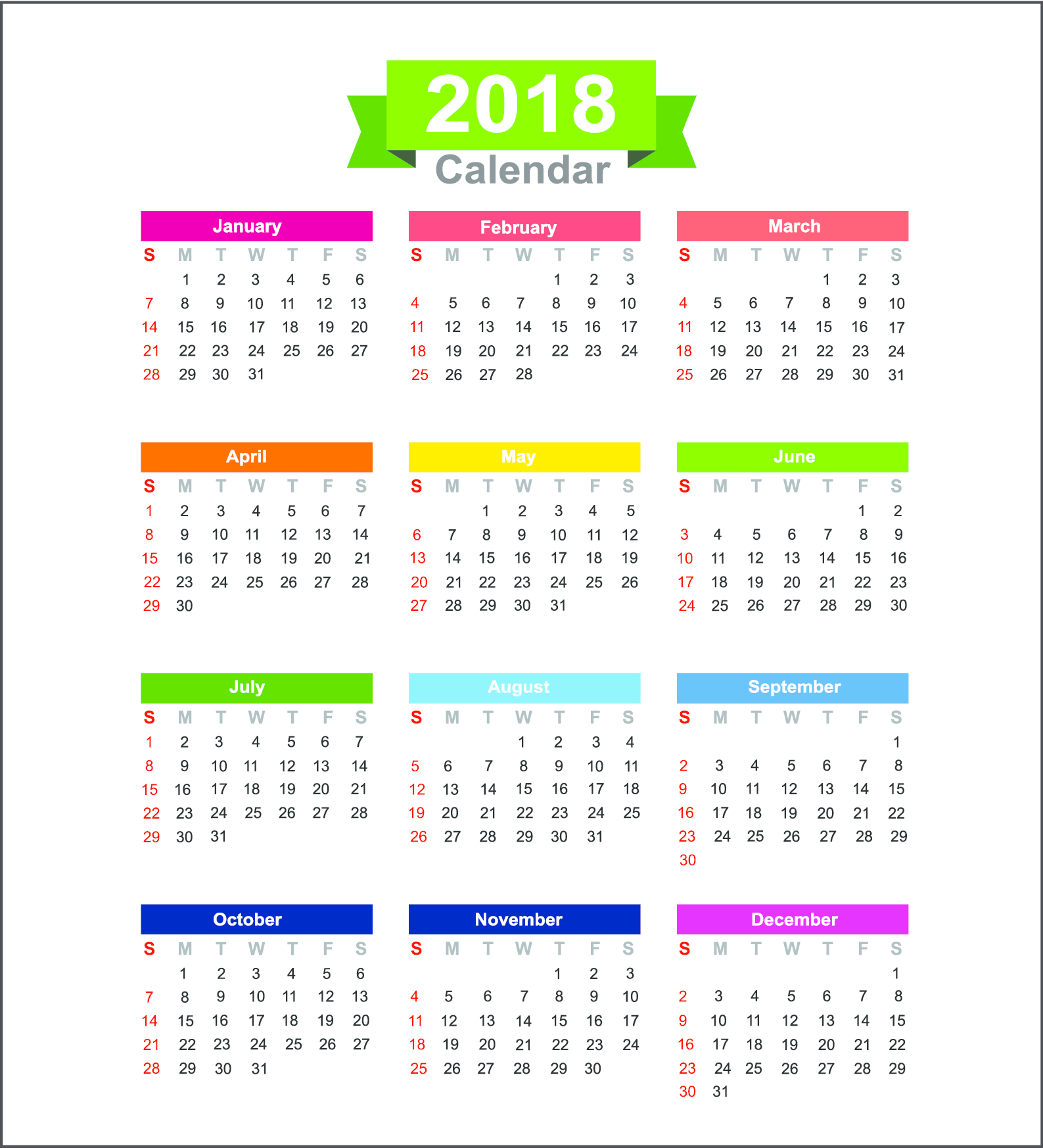 on the
the twenty-second of November
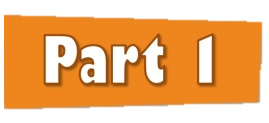 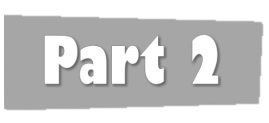 Part 2
In this part, you will learn to ask and answer questions about dates.
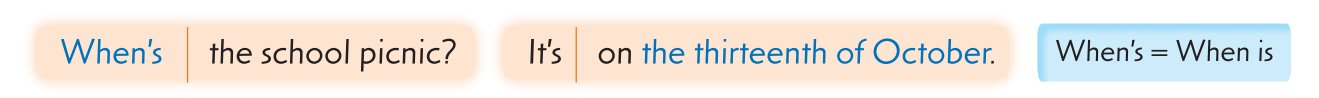 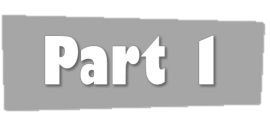 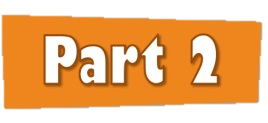 When’s …?
When we want to find out the date of an event, we use When in the question.
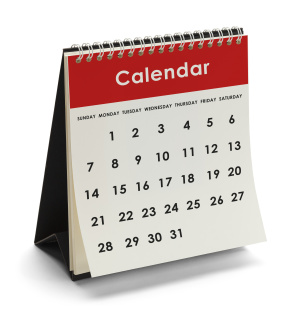 Sports Day
SEPTEMBER
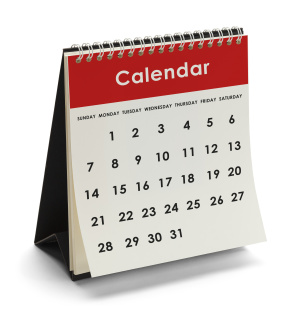 Joe:
Lisa:
When’s Sports Day?
It’s on the eleventh of September.
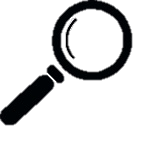 When’s = When is
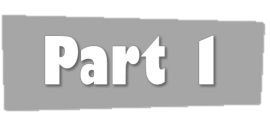 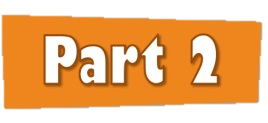 When’s …?
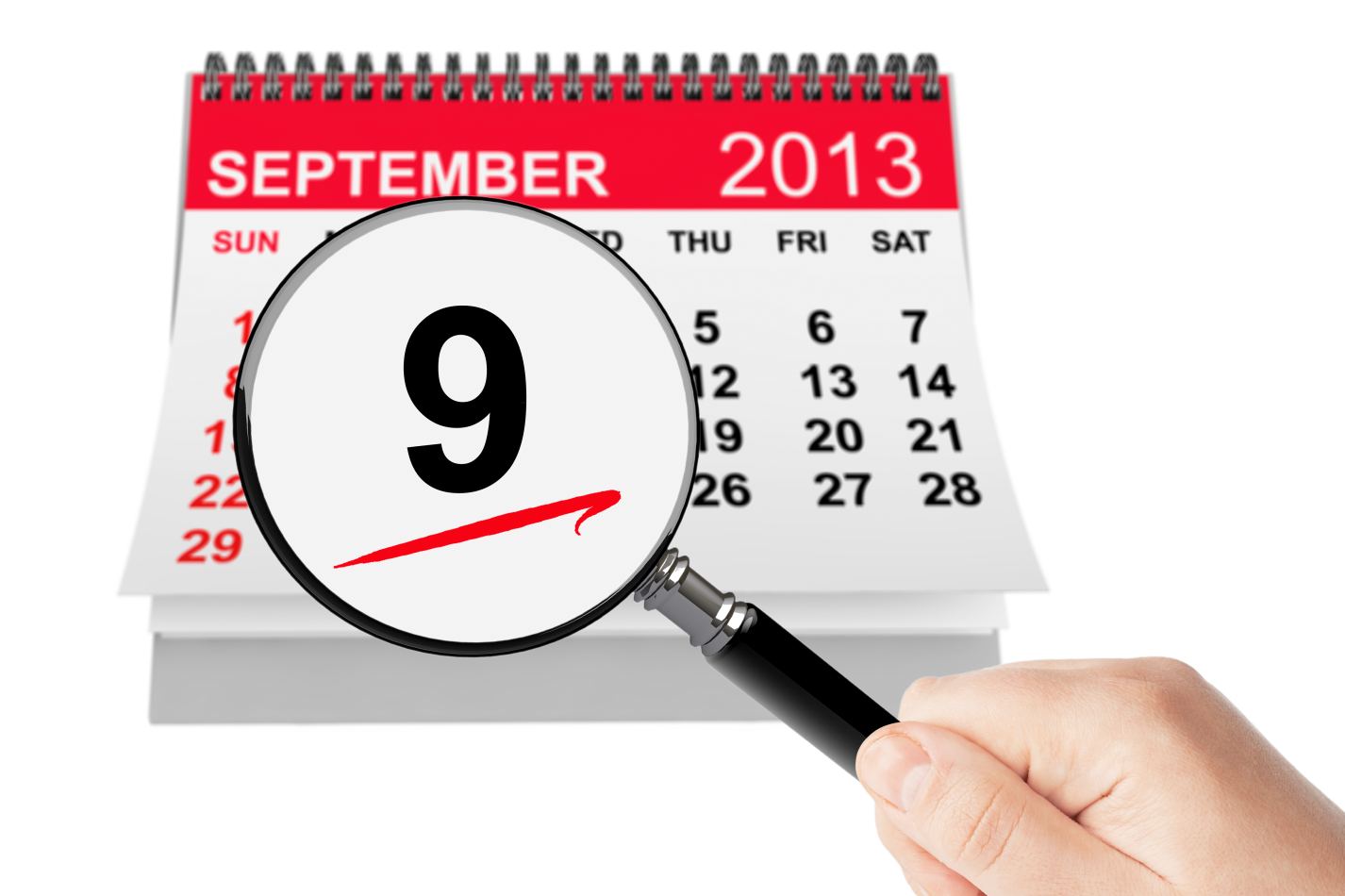 NOVEMBER
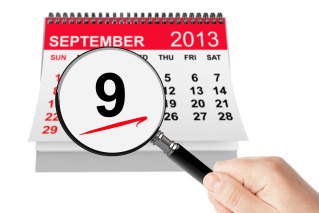 Parents’ Day
Joe:
Lisa:
When’s Parents’ Day?
It’s on the ninth of November.
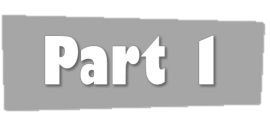 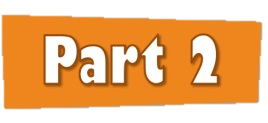 When’s …?
When’s Drama Week?
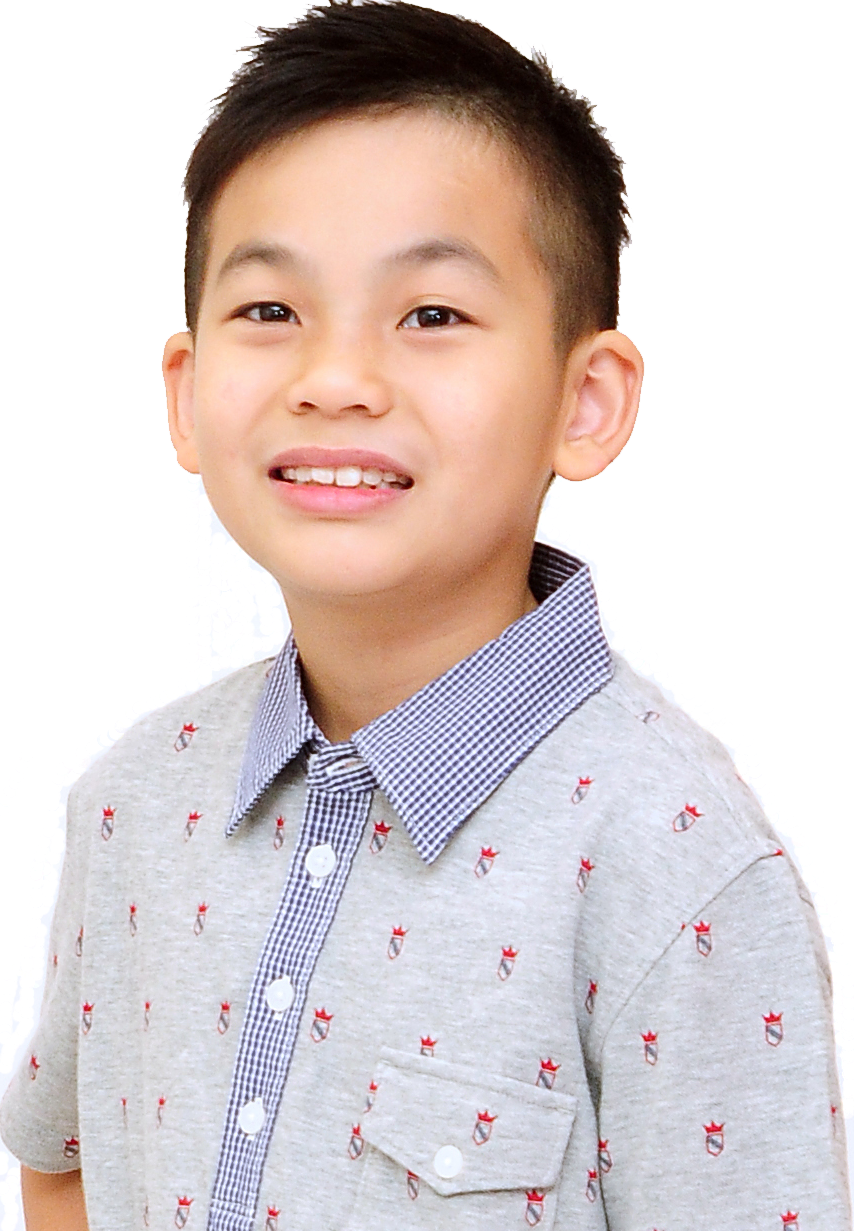 Drama Week
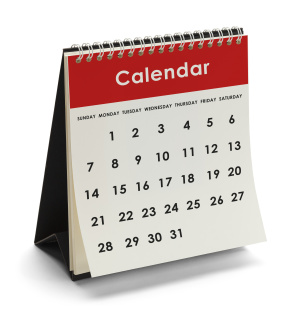 It’s from the first of May to the fifth of May.
MAY
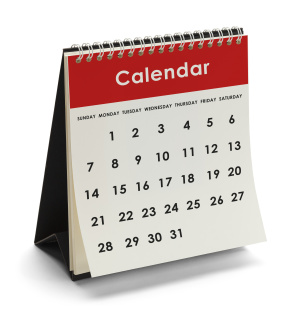 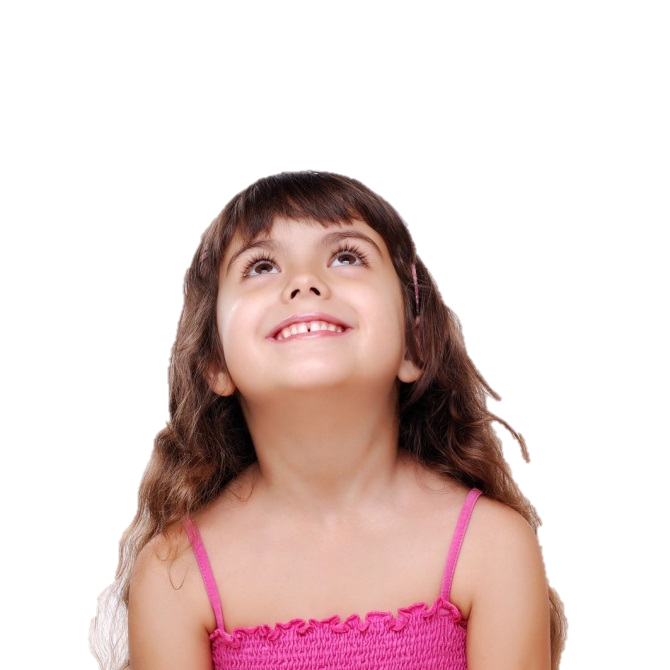 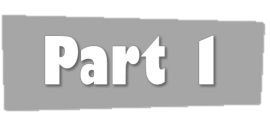 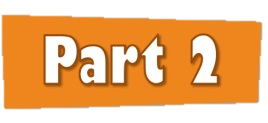 Quick Check
1. Fill in the blanks.
Marcus:	_______ Games Day?
Sarah:	It’s __________________ .
When’s
on the twelfth of June
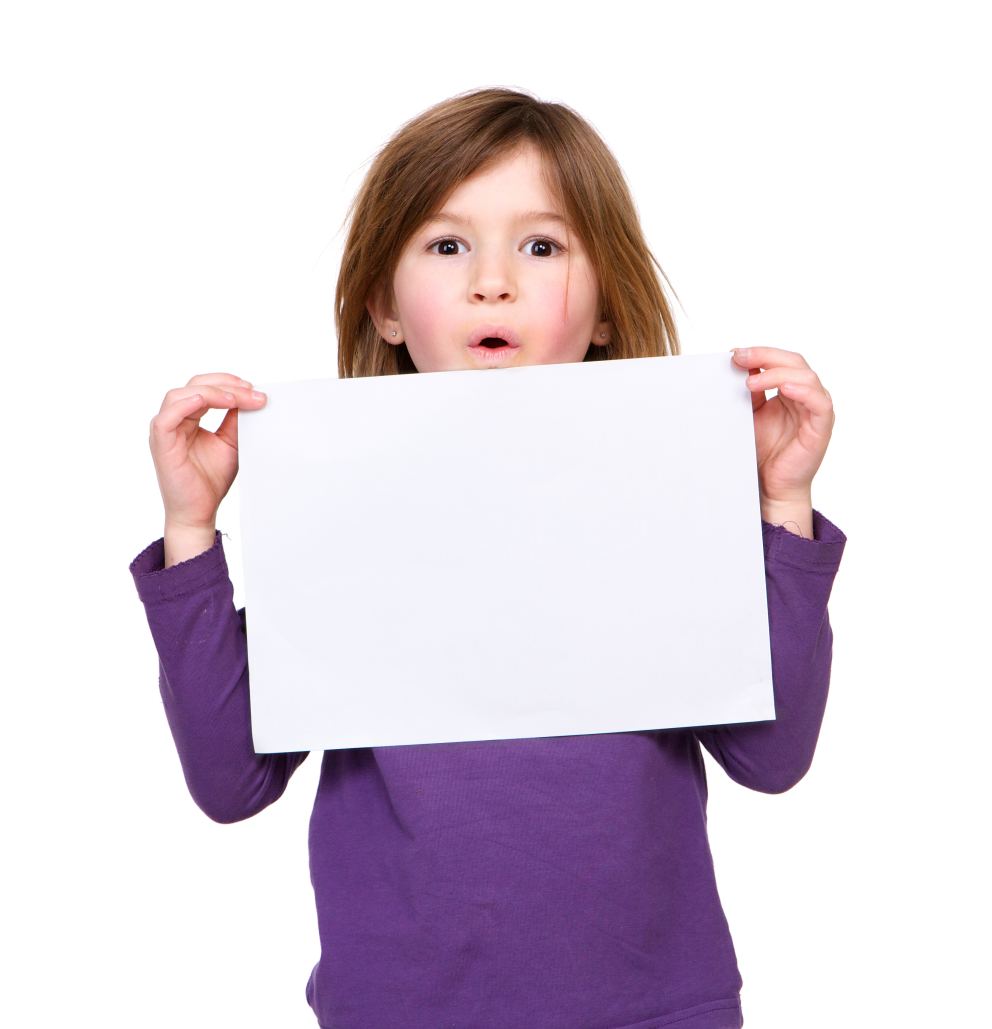 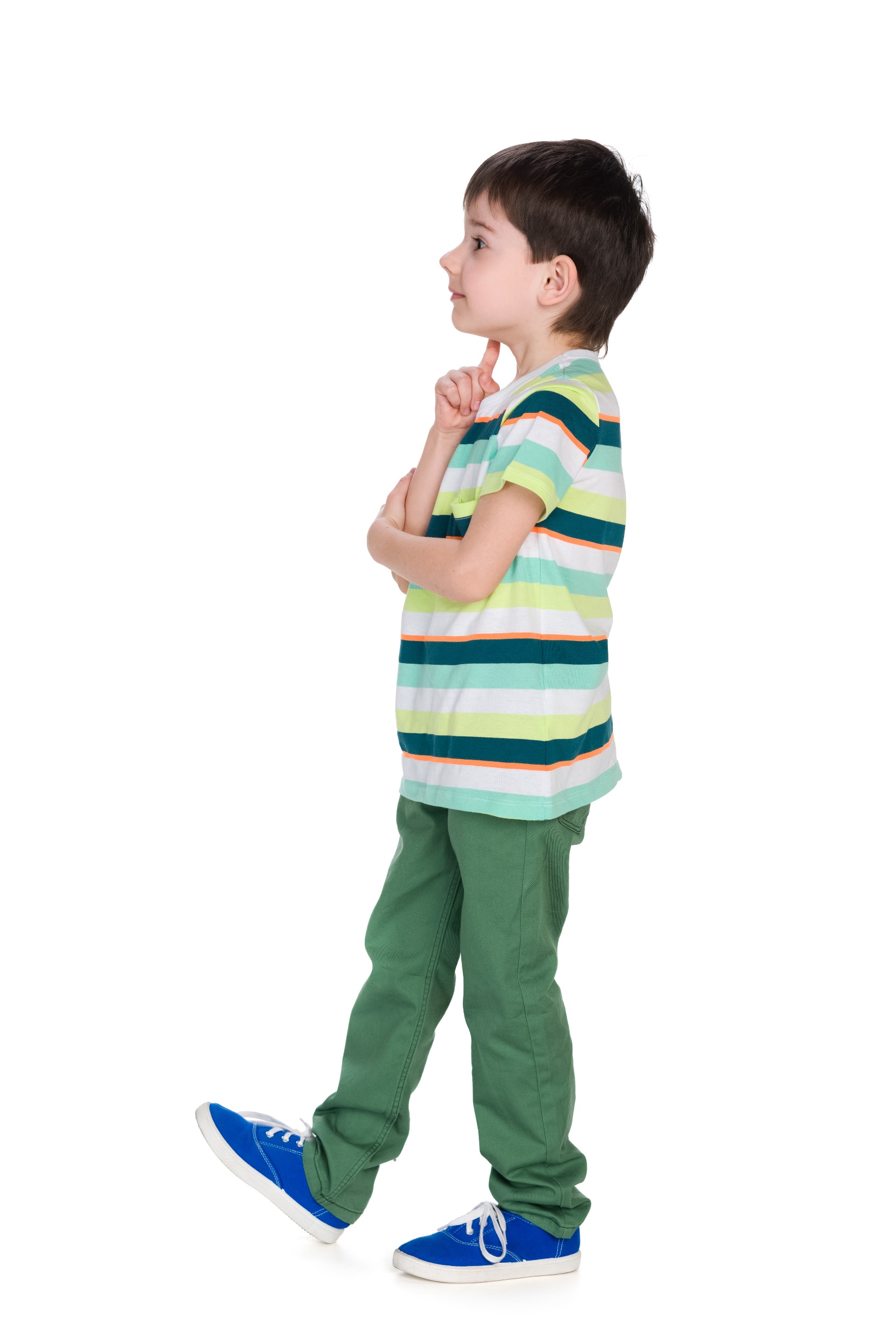 Games Day
12/6
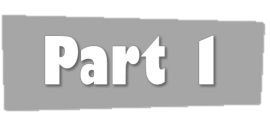 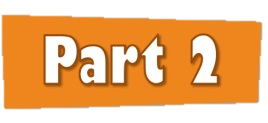 Quick Check
2. Fill in the blanks.
Marcus:	_______ Test Week?
Sarah:	It’s ________________________ 	____________________.
When’s
from the eighteenth of April to
the twenty-third of April
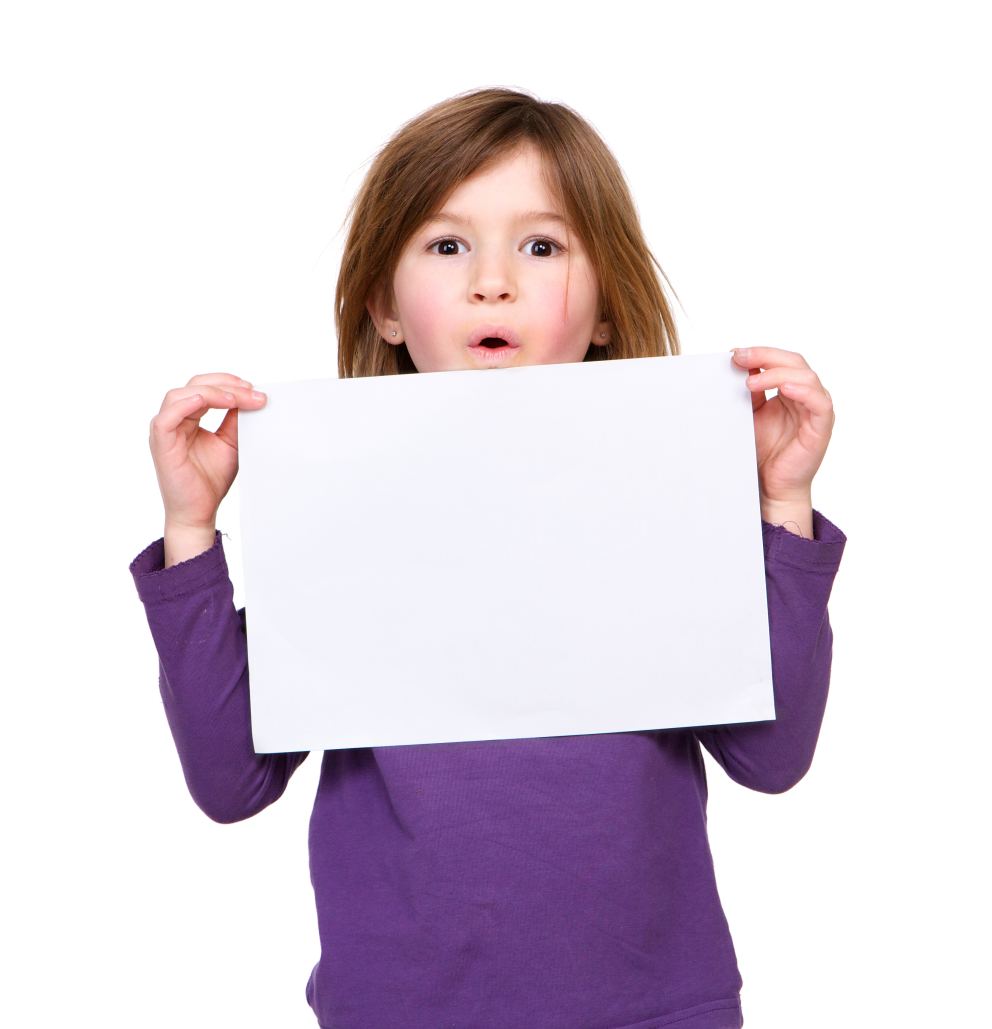 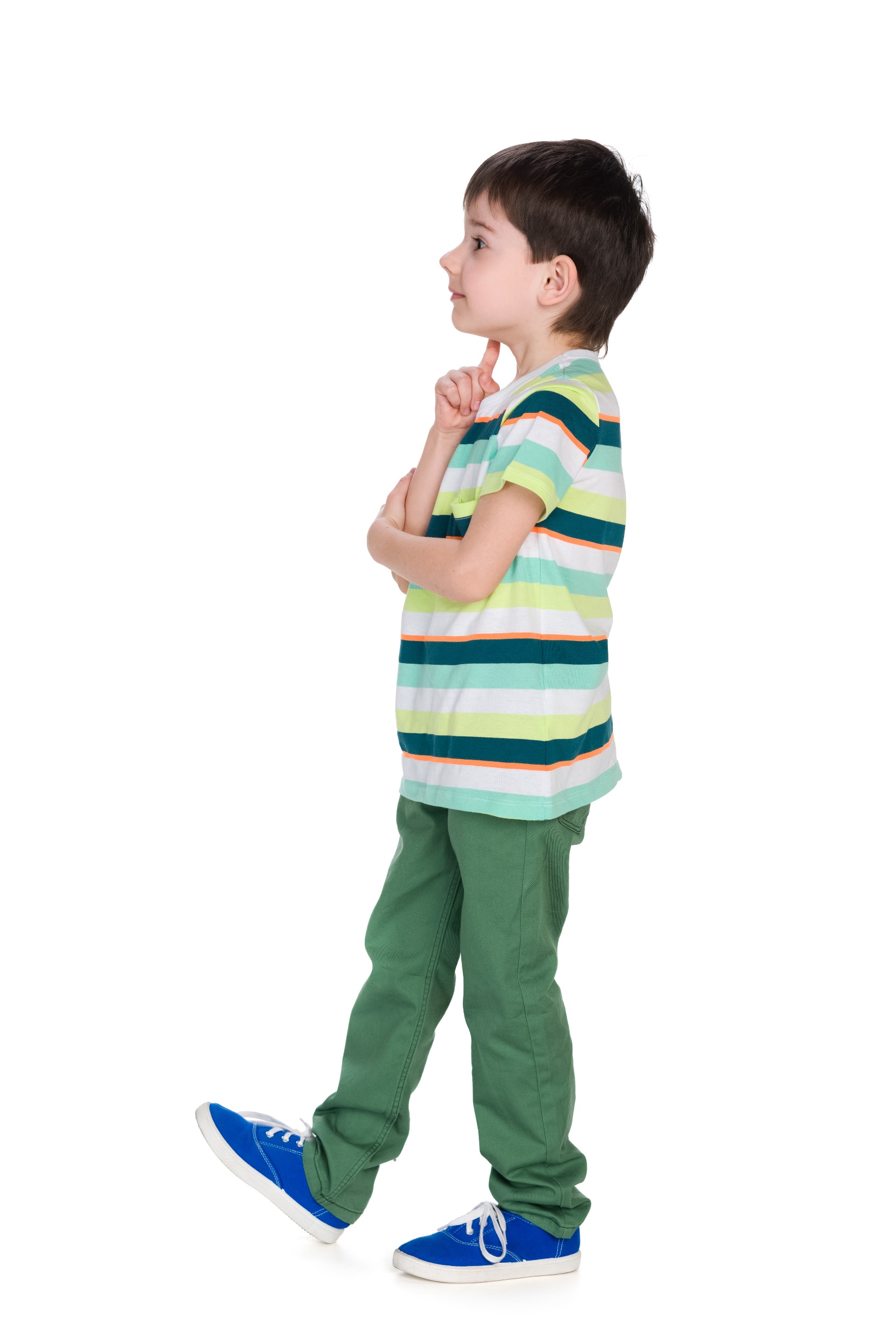 18/4 to 23/4
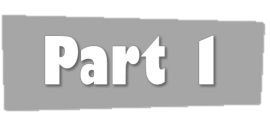 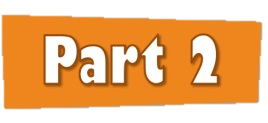 Quick Check
3. Fill in the blanks.
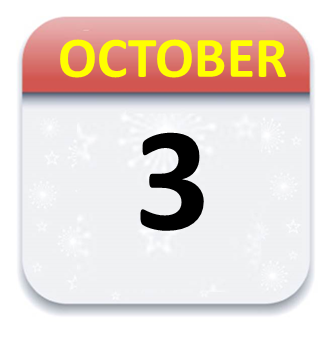 Eric:	_______________?

Jane:	______________________ .
When’s Open Day
It’s on the third of October
Open Day
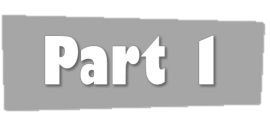 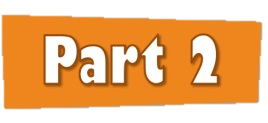 Quick Check
4. Fill in the blanks.
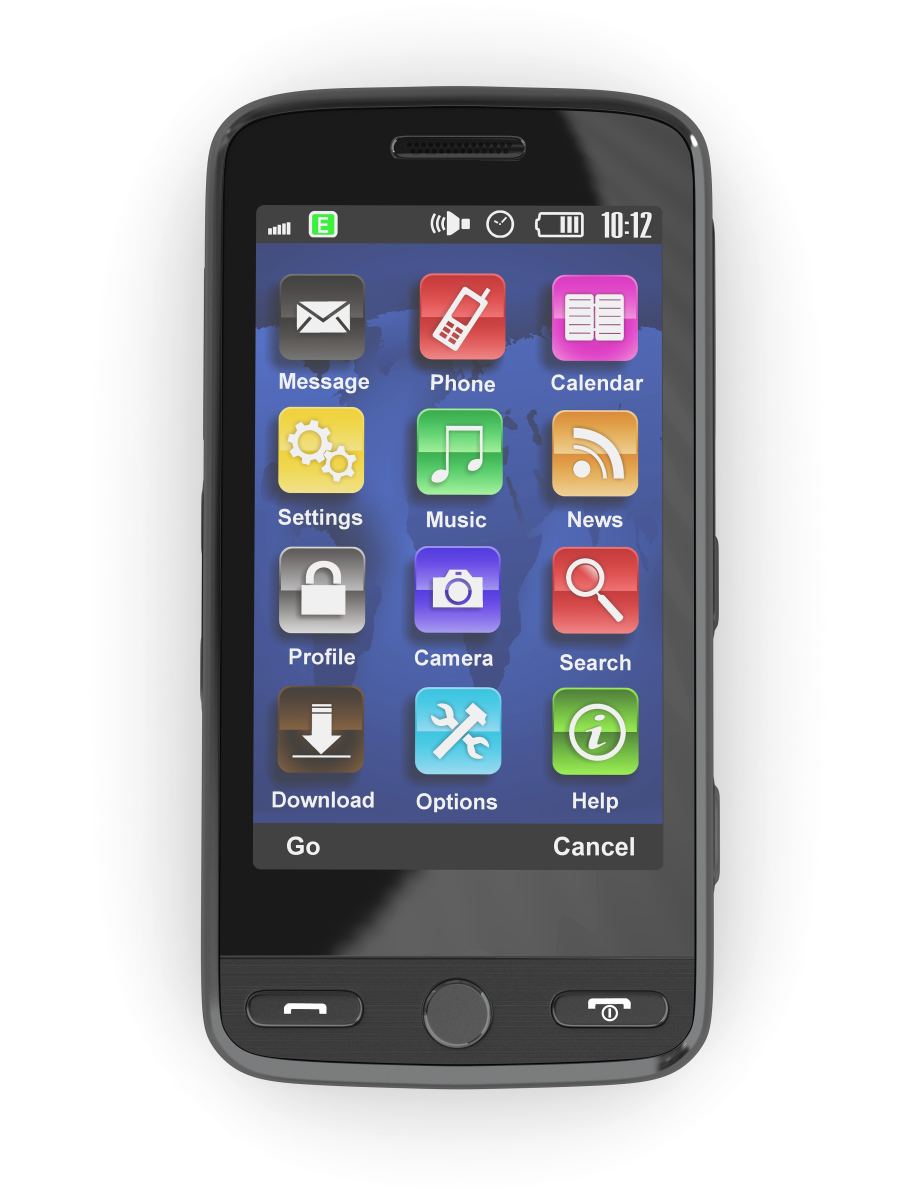 Nick:	_________________ ?

Mom:	___________________________
	___________________________ .
When’s Exam Week
1 JUNE
09:12
It’s from the twenty-fourth of
Reminder:
Nick’s Exam Week
24/6–28/6
June to the twenty-eighth of June
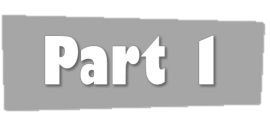 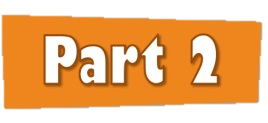 Acknowledgments
We are grateful to the following for permission to reproduce copyright photographs:

Mahesh Patil. Shutterstock 
Natykach Nataliia. Shutterstock
Alexander Atkishkin. 123rf.com
drawn. 123rf.com
Kalmatsuy. Shutterstock
DenisNata. Shutterstock
lanych. Shutterstock
kak2s. Shutterstock
mimagephotography. Shutterstock
Credit Line is not needed
sergein. 123rf.com
Mega Pixel. Shutterstock
doomu. Shutterstock
Gelpi. Shutterstock
craftswoman. Shutterstock
More Images. Shutterstock
ekler. Shutterstock
Maxx-Studio. Shutterstock

Every effort has been made to trace copyright, but in the event of any accidental infringement, we shall be pleased to come to a suitable arrangement with the rightful owner.